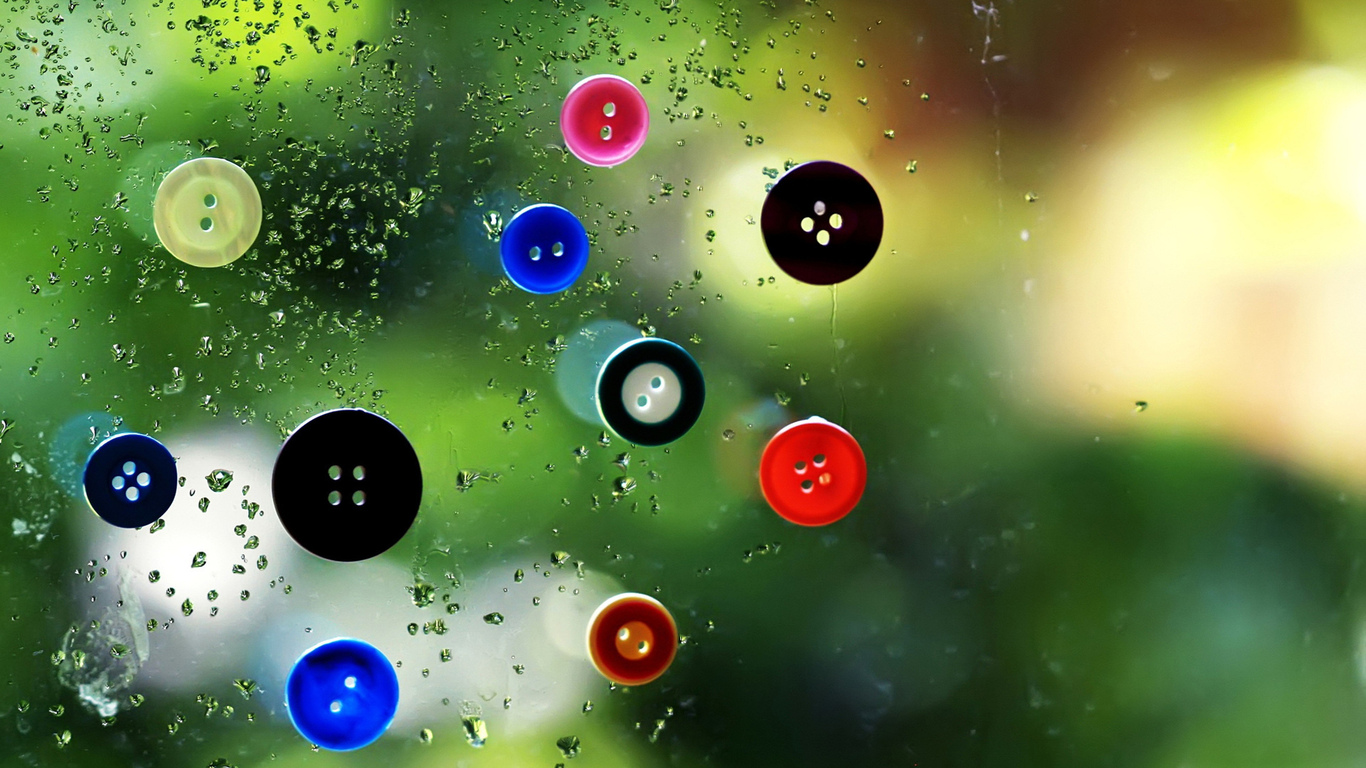 Презентация
«Волшебные 
Пуговицы»
                                                         Подготовила: 
                                                                                                воспитатель старшей группы
МБДОУ  детский сад №10 «Золушка» г. Охи
  Полетайкина Дарья Сергеевна.
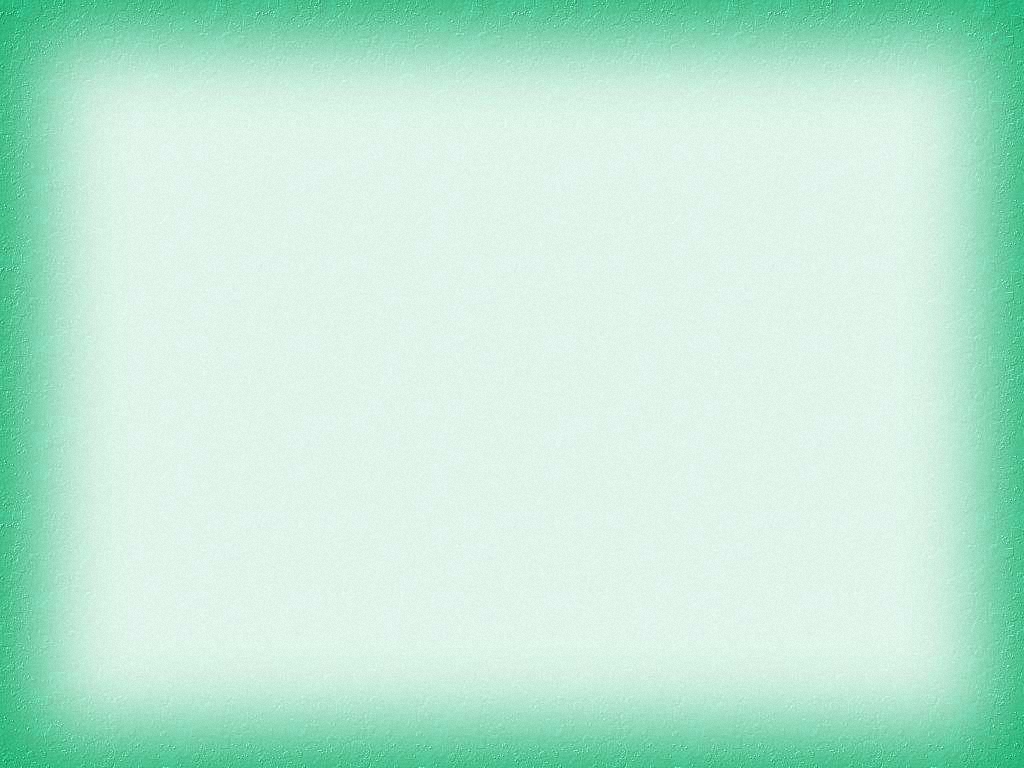 «Вы можете стать кем угодно, и никто не заметит этого.     Но если у вас отсутствует пуговица, каждый обратит на это внимание».Э. М. Ремарк.
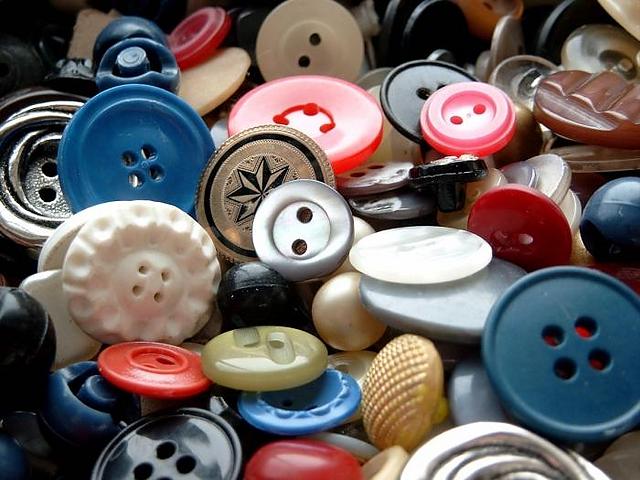 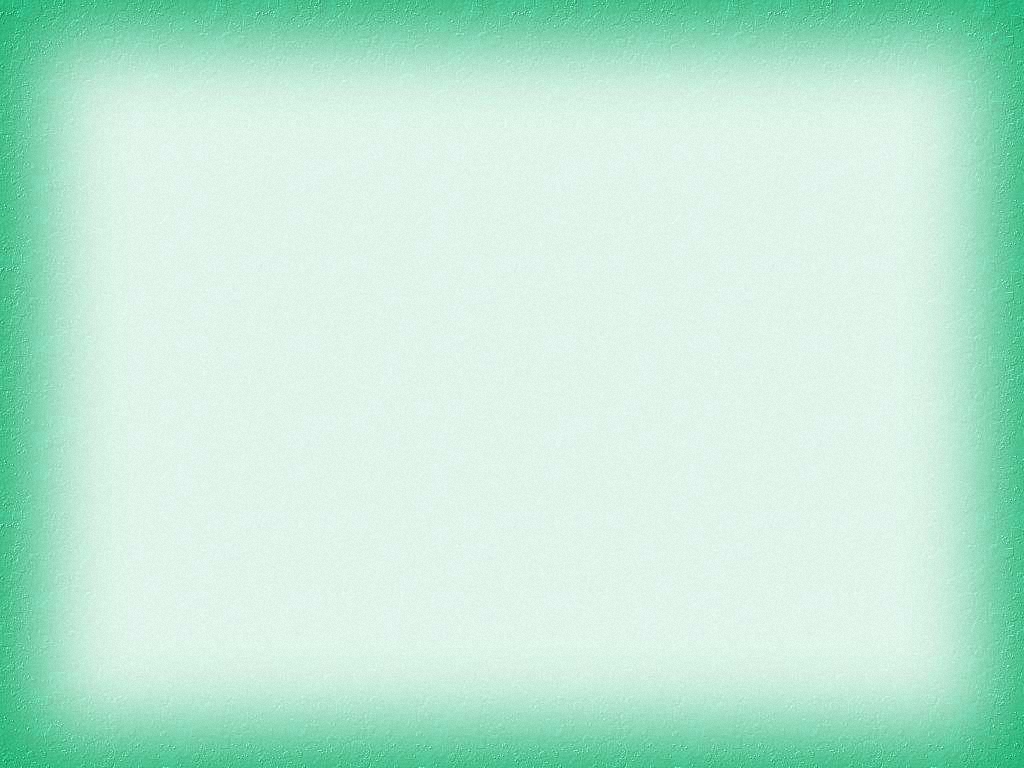 ПУГОВИЦА,пугвица, пуговка, пуговичка            -    кружок  или  шарик,  шляпка с ушком,   пришиваемая к одежде,   для застежки  на  петлю,  на петельку.
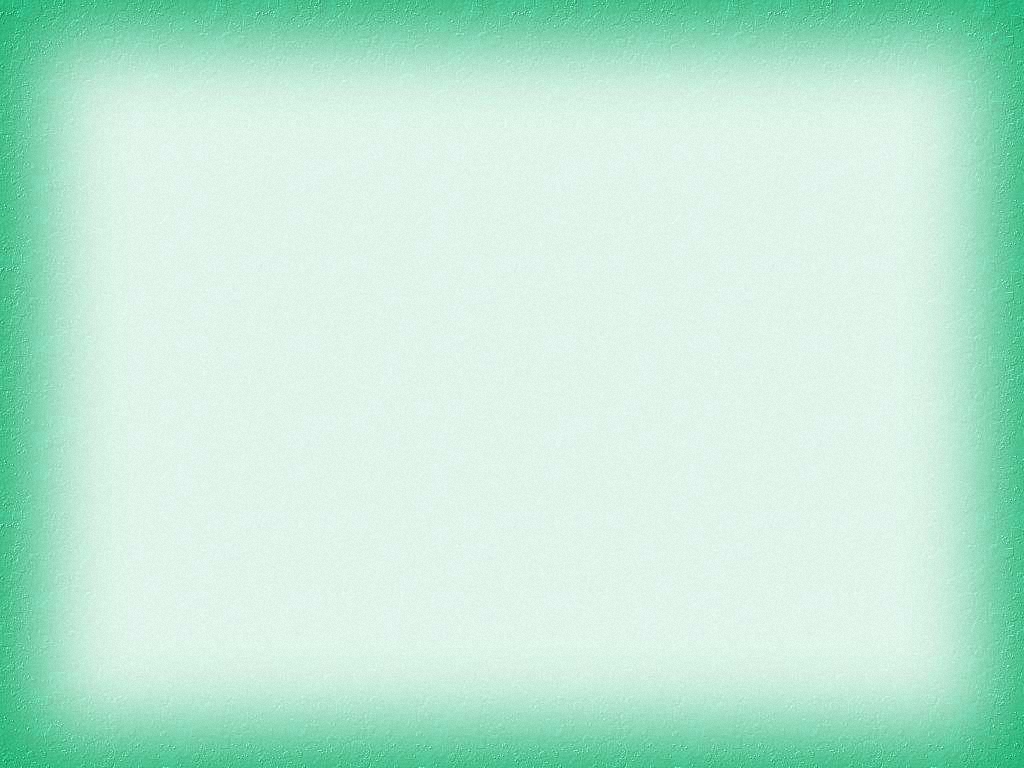 Откуда же пришла к нам пуговица?В древние времена люди делали себе одежду из шкур животных, набрасывали шкуру на плечи и обматывали её вокруг пояса. Это было очень неудобно, одежда распахивалась, затрудняла движения.Для застёгивания одежды люди стали использовать кости животных и деревянные брусочки, которые продевали в дырочки.
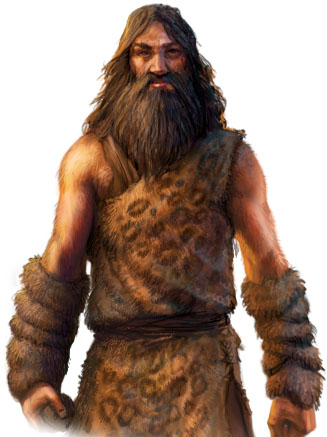 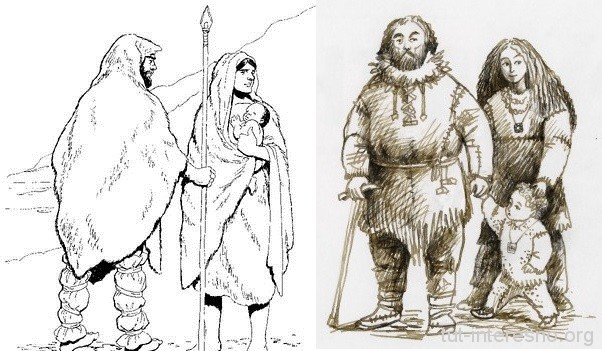 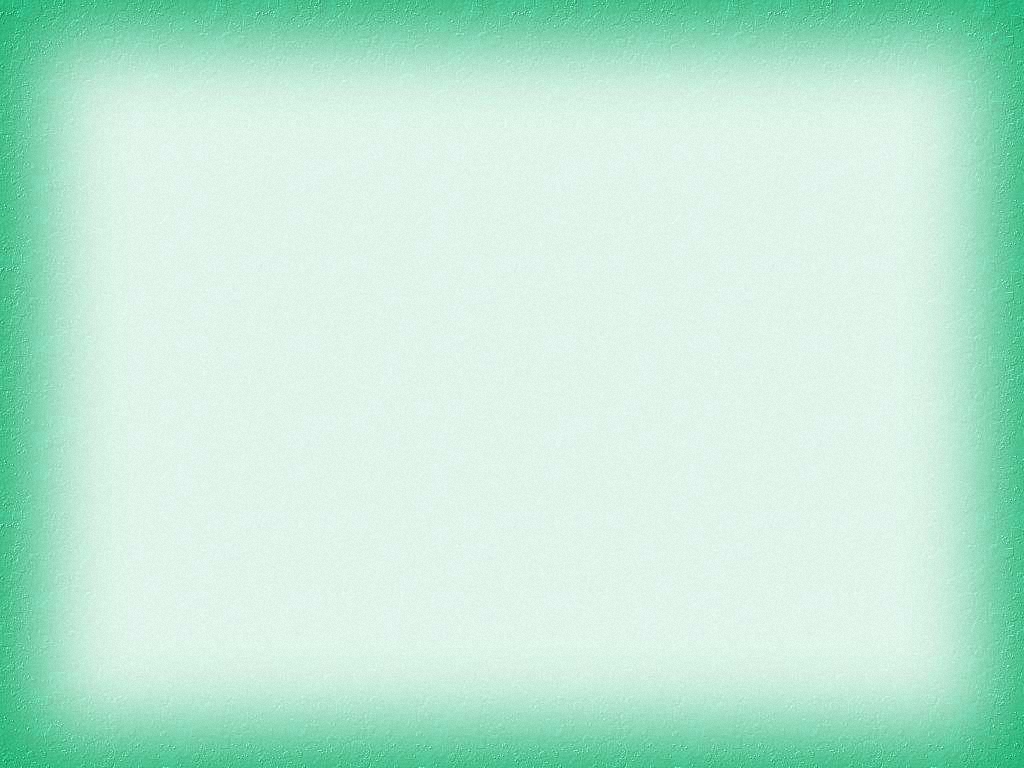 В Древнем Египте  уже  использовались пряжки или один кусок  одежды продевался в отверстие, сделанное в другом, или концы просто связывались.
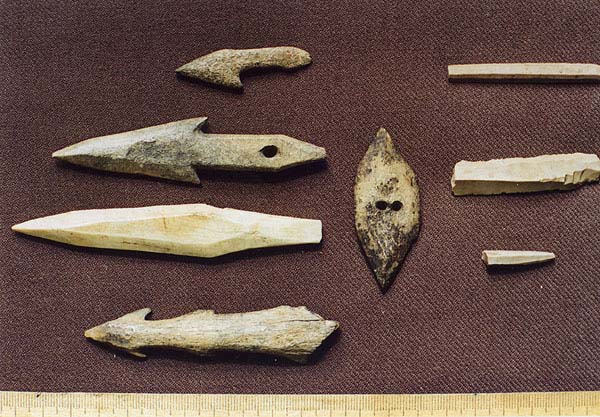 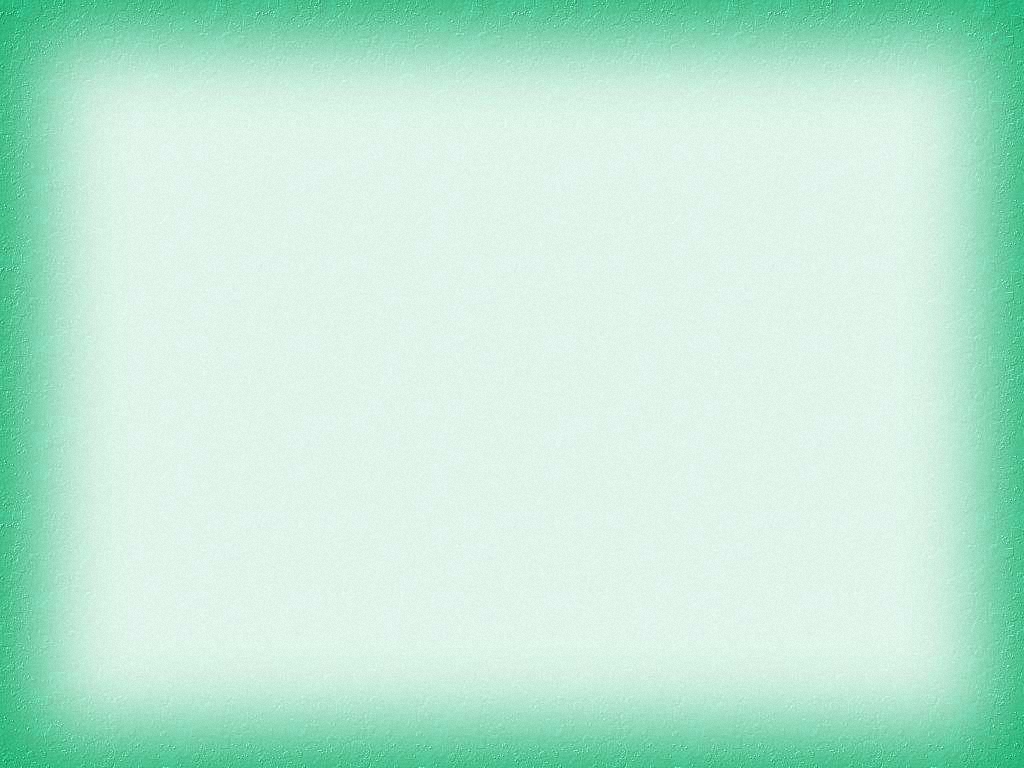 Шло время люди научились шить одежду, изменились и застёжки. Их ещё нельзя было назвать пуговицами. Выглядели эти застёжки вот так:
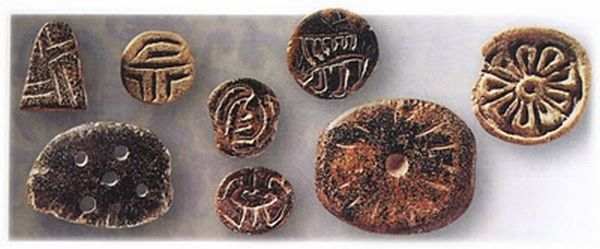 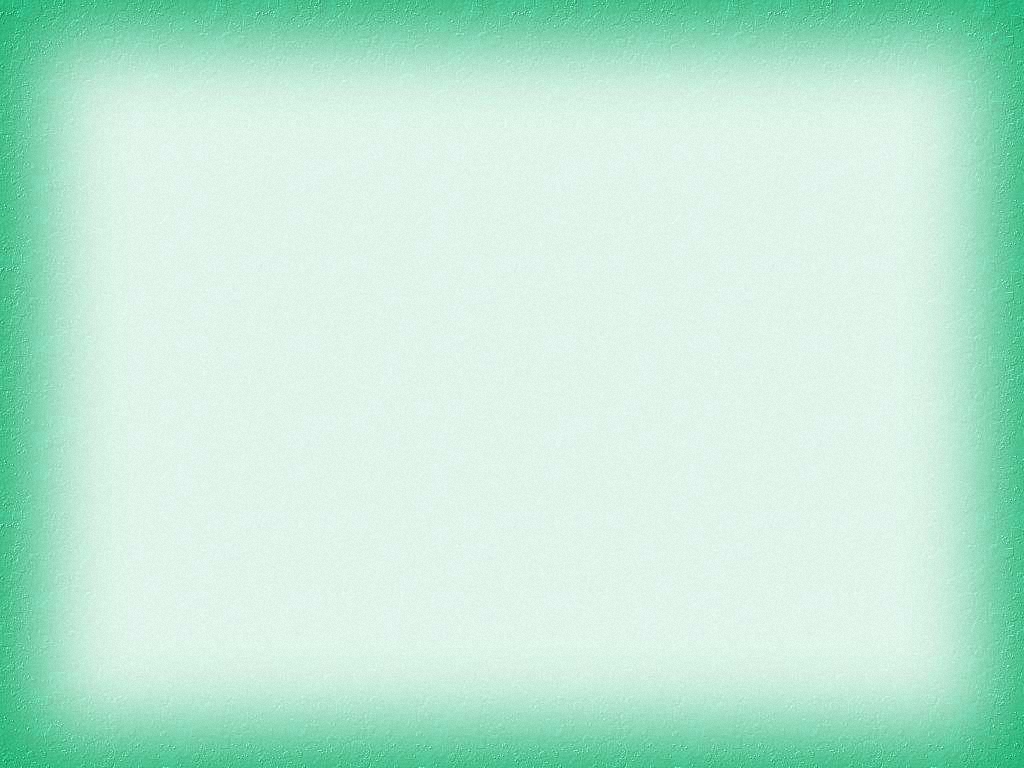 Пуговицы в те далёкие времена были очень дорогой и модной вещью,на одеждах богатых людей они были настоящим украшением из золота, серебра, драгоценных камней.
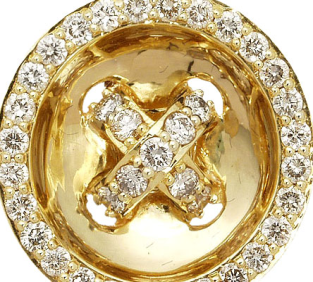 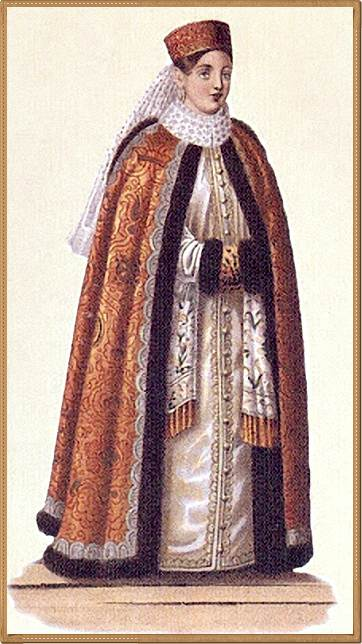 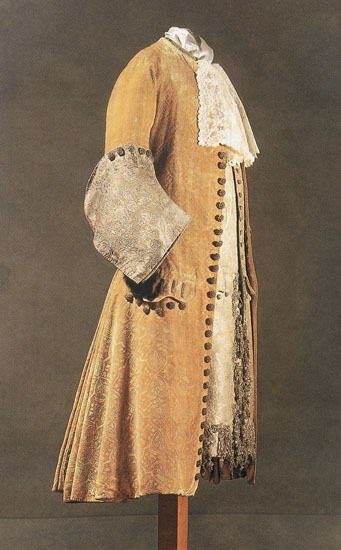 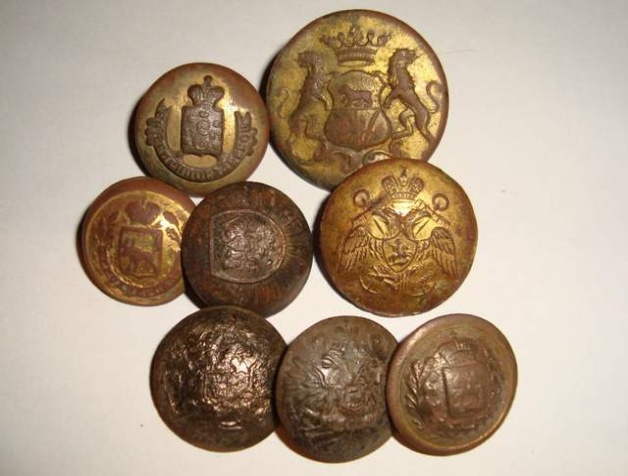 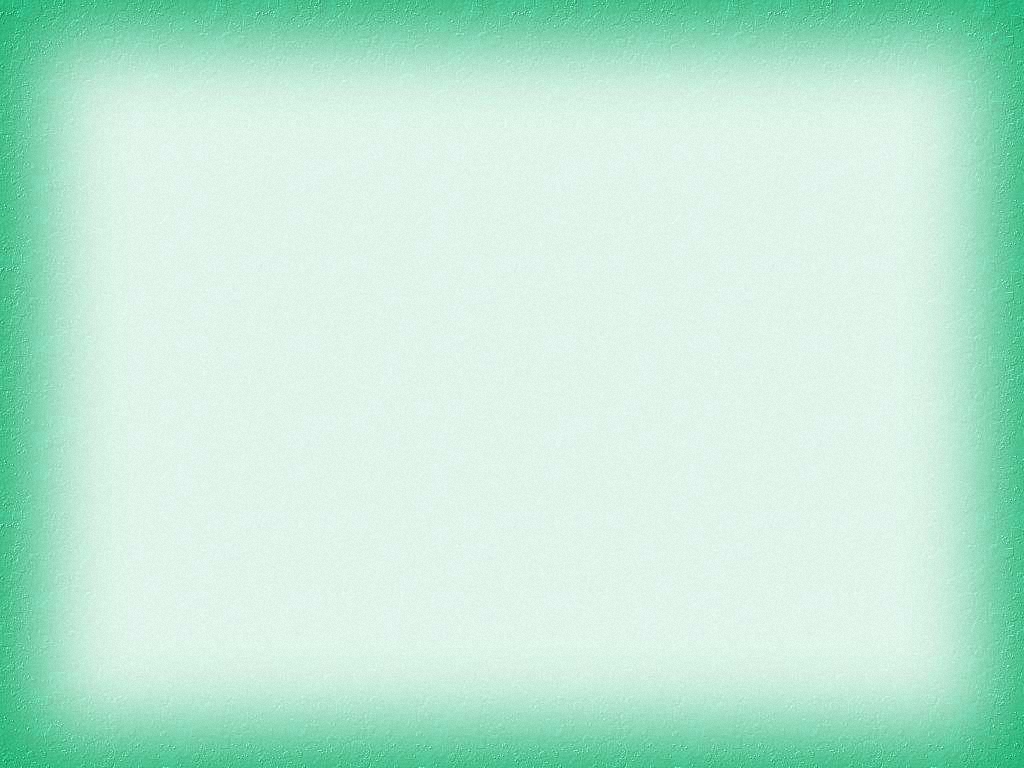 Простые люди не могли пришить такие дорогие пуговицы, и поэтому мастера стали использовать при их изготовлении дешёвый материал – металл, дерево, кости животных, стекло.
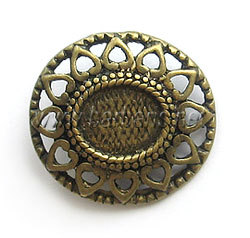 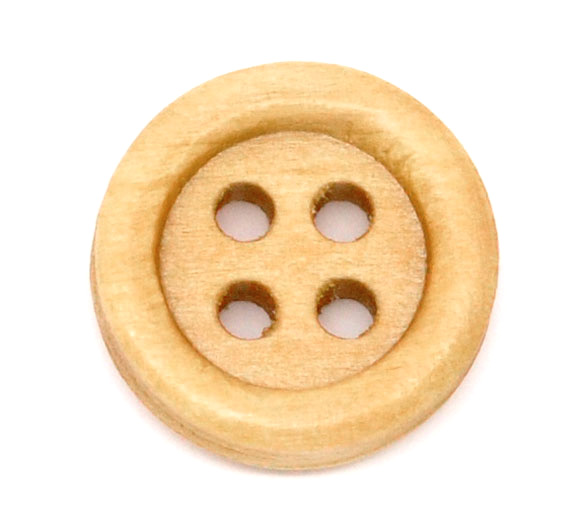 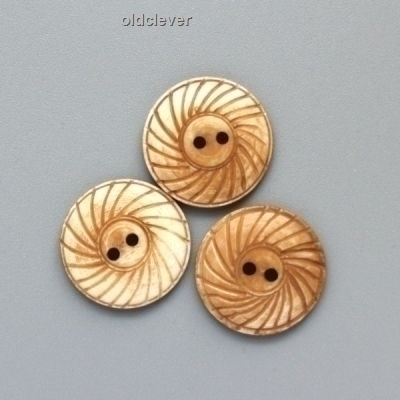 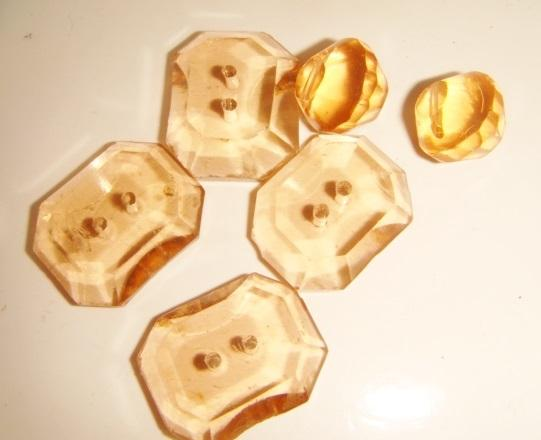 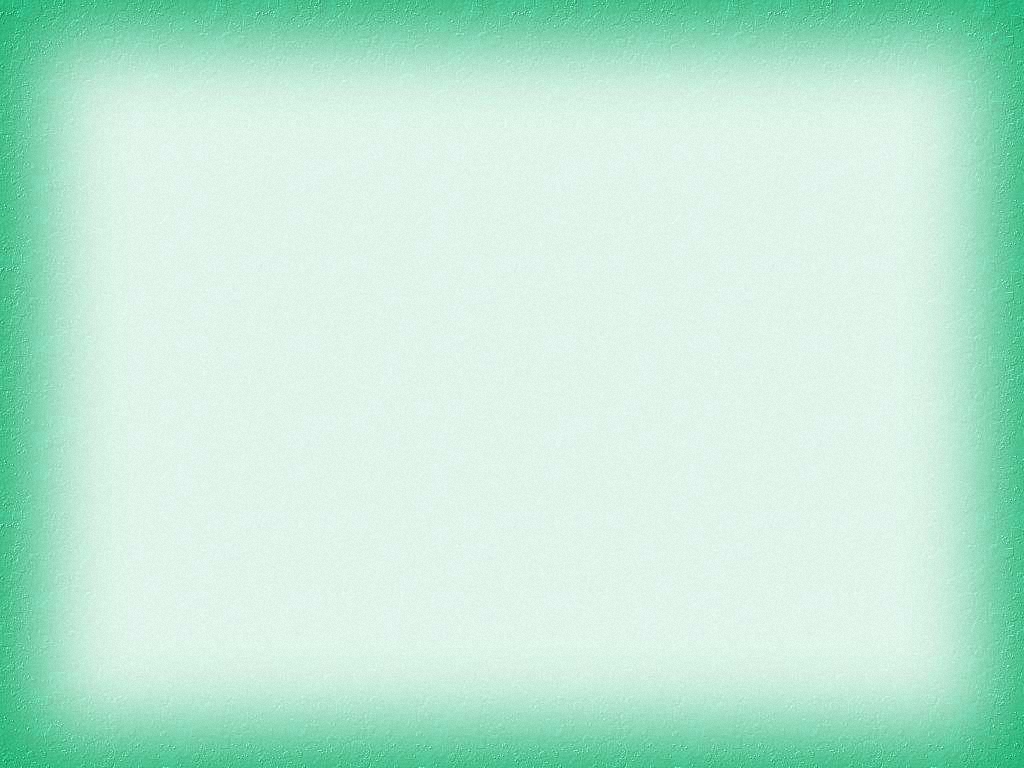 Для чего нужны пуговицы?В наши дни мы не можем представить, как можно обходиться без пуговиц. Они служат нам и застёжкой на одежде, и украшением, и декоративным элементом, и придают нашей одежде нарядный, элегантный, интересный вид.
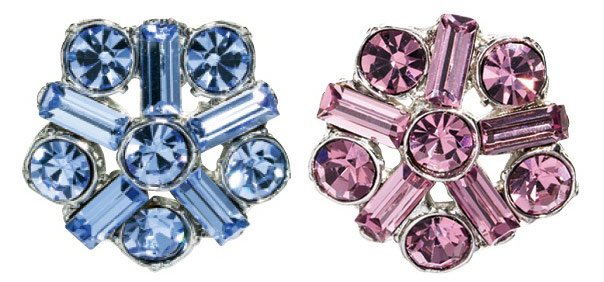 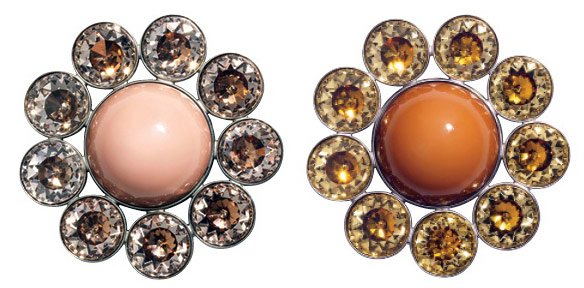 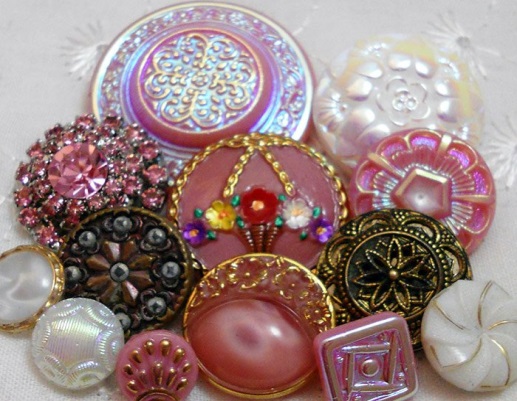 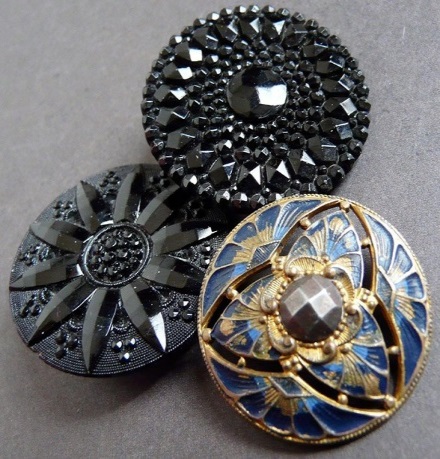 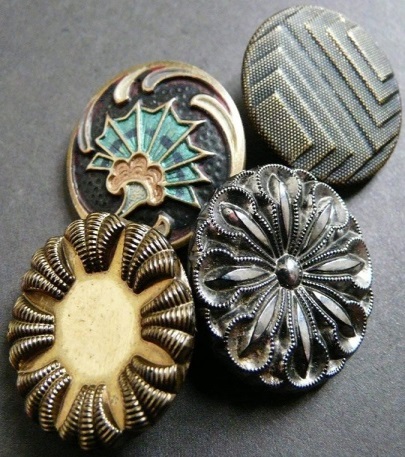 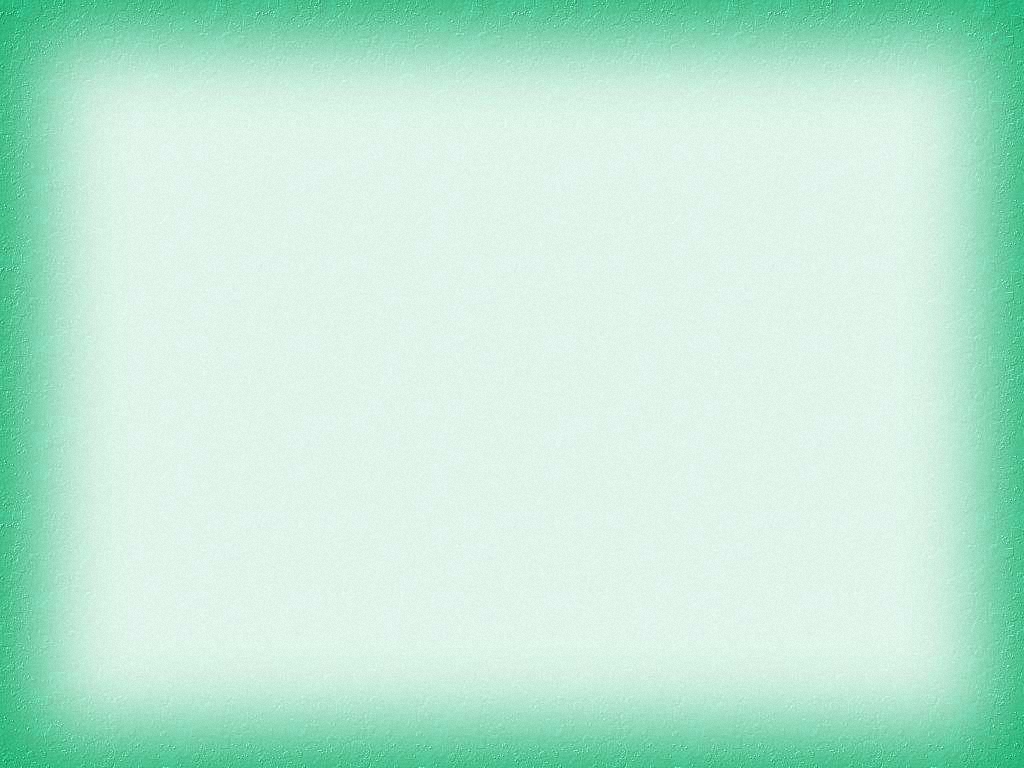 Использование пуговиц в наши дни:Сегодня, когда пуговицей, как застёжкой на одежде никого не удивишь, можно придумать из них полезные приспособления, украшения, У каждого в доме есть много пуговиц, с помощью них можно придумать  Пуговицы используются в разных направлениях, в одежде, в украшениях
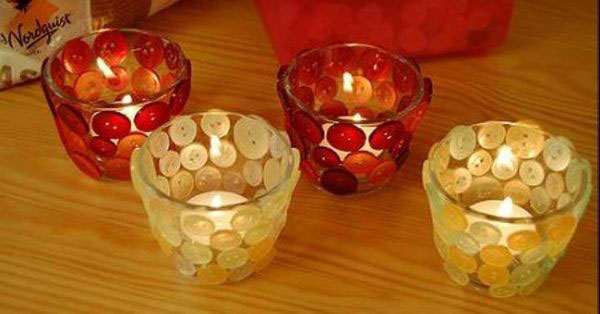 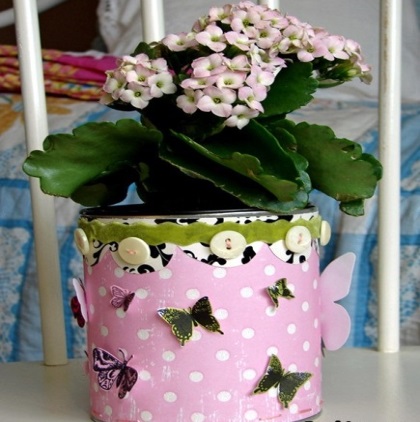 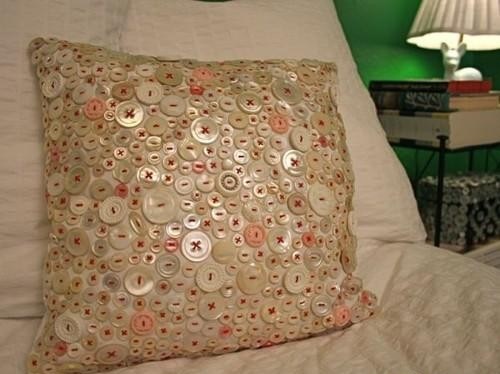 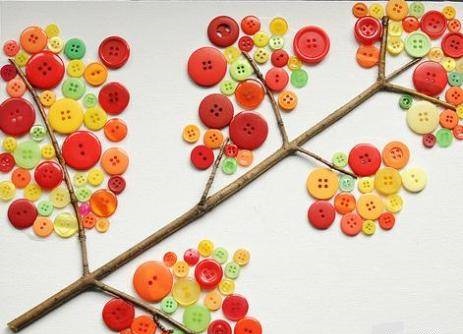 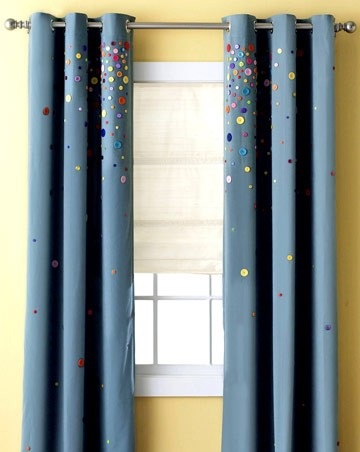 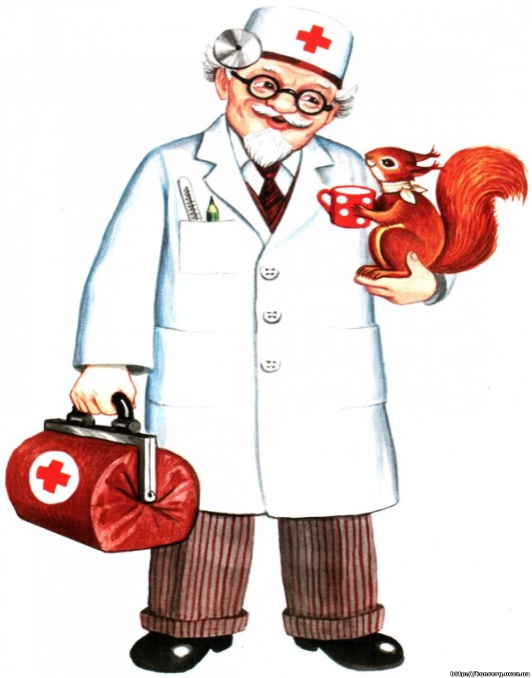 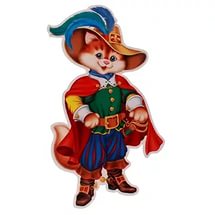 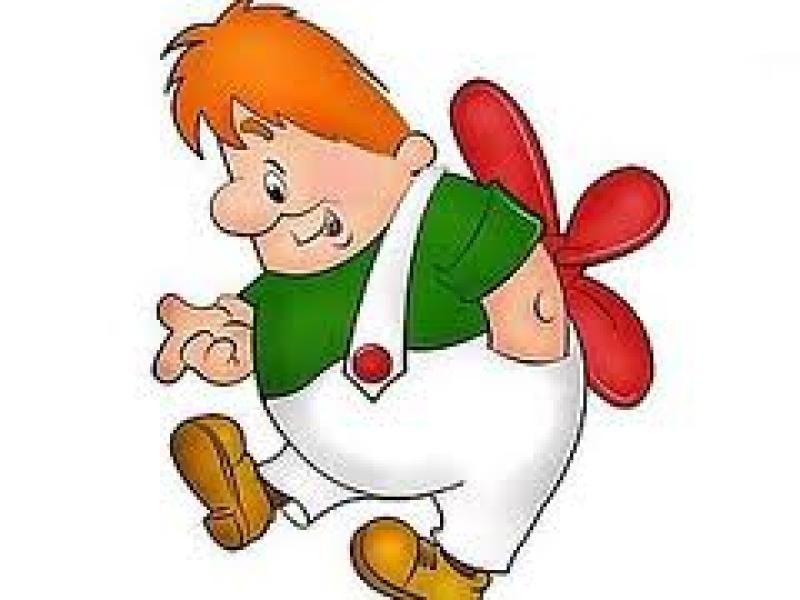 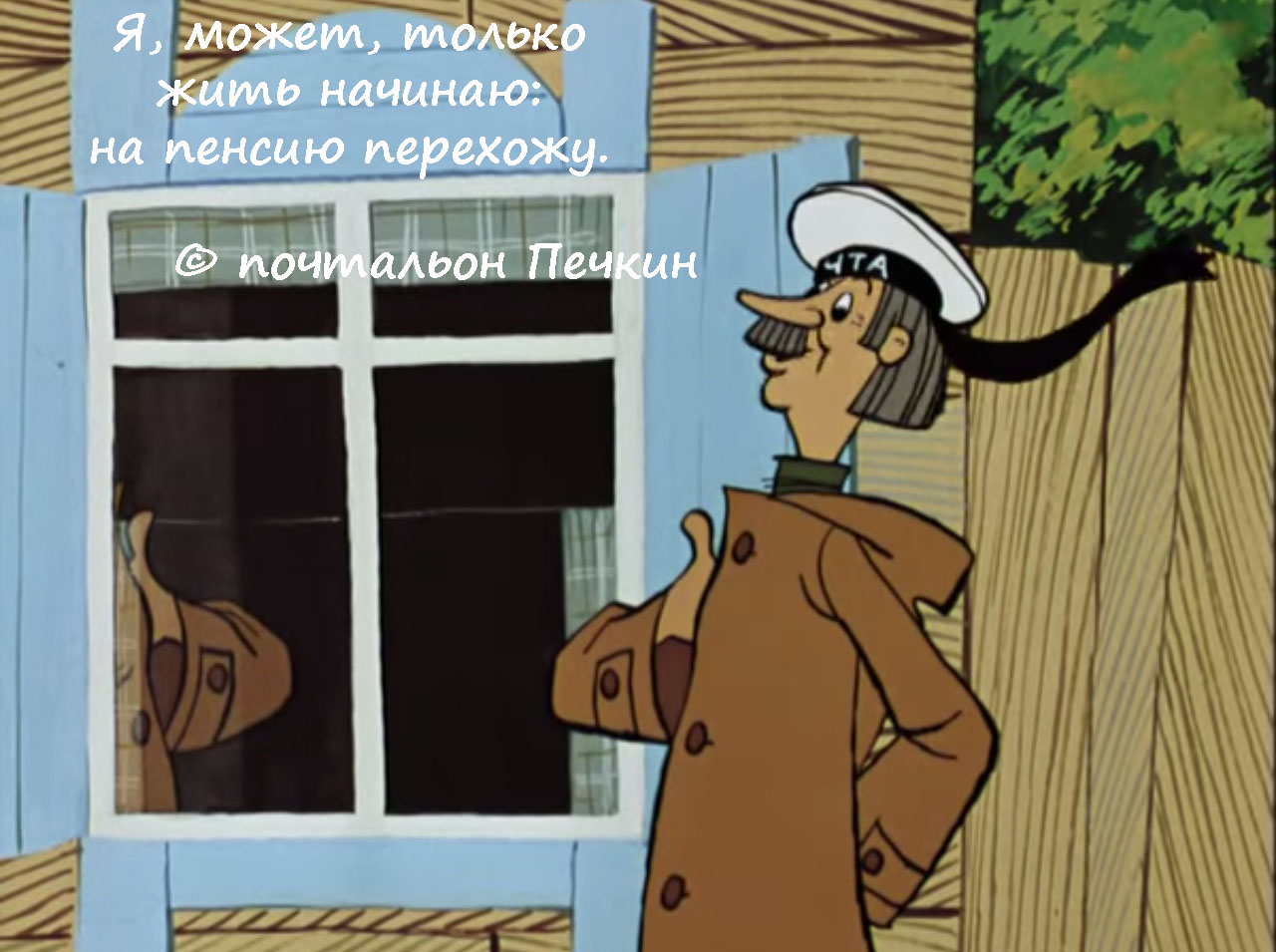 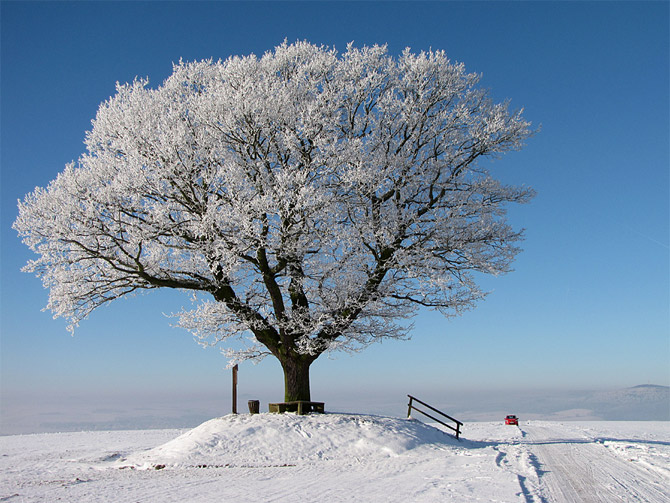 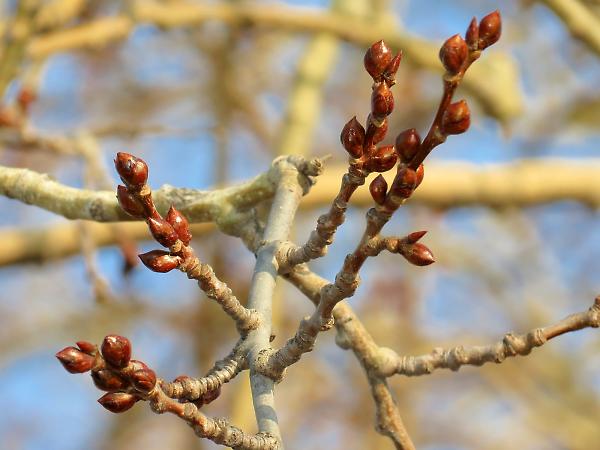 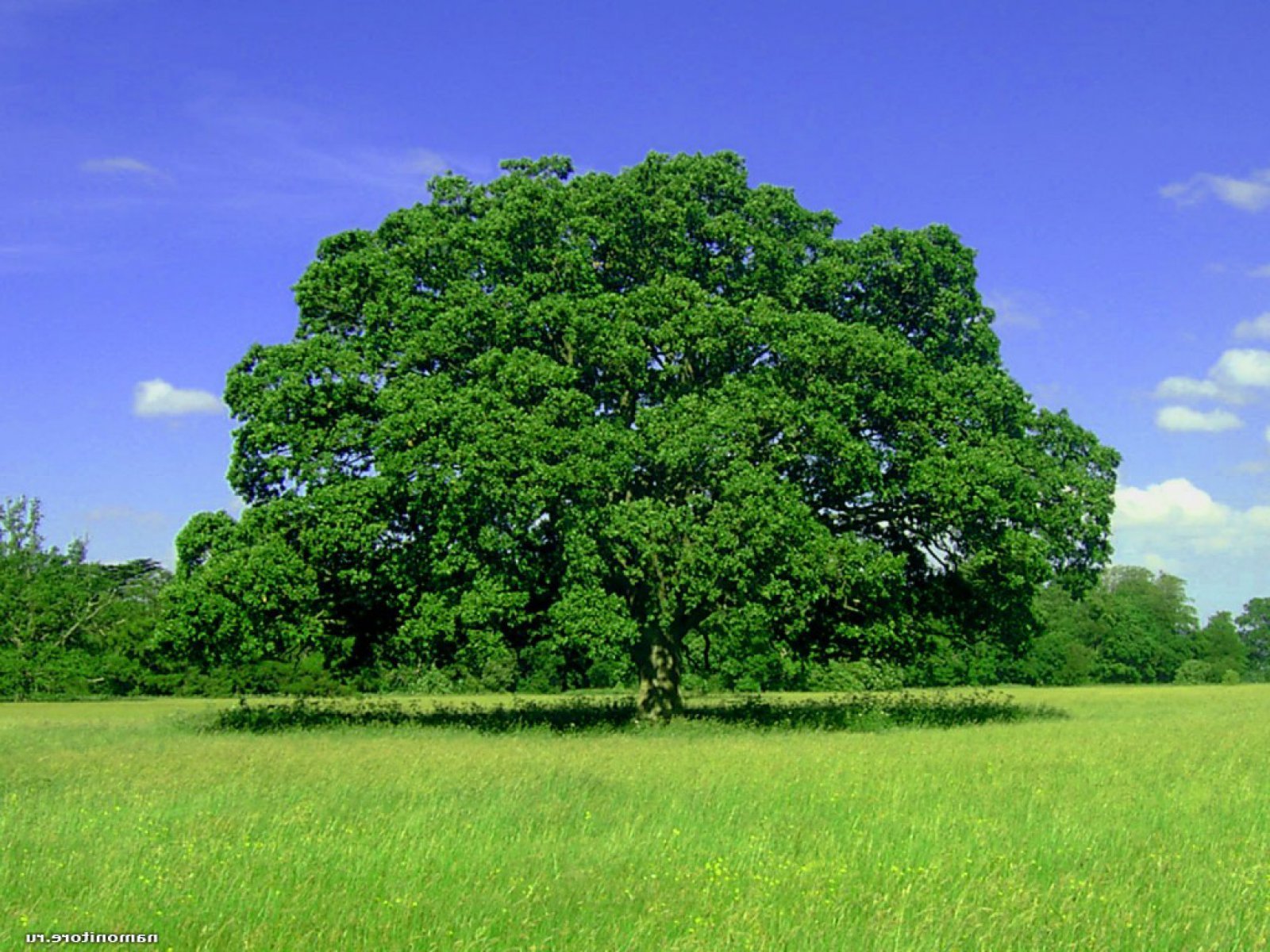 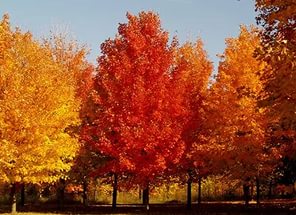